ГБДОУ Детский сад № 22
Василеостровский район 
г. Санкт-Петербург
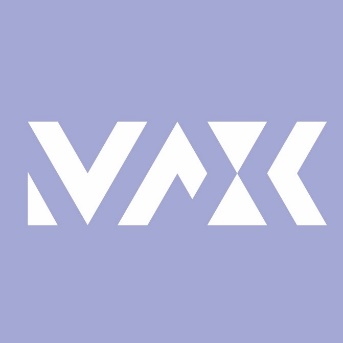 Проект на тему«Международный день художника»
Руководитель проекта:
Мальцева Александра Сергеевна
E-mail: alexsandramalceva22@gmail.com
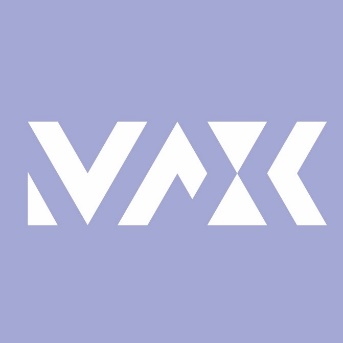 Содержание проекта:
Актуальность проекта:
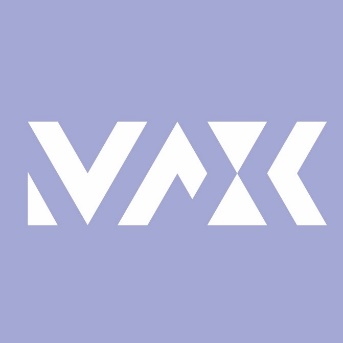 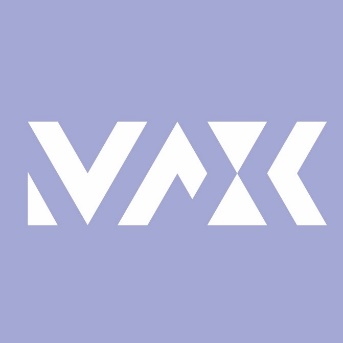 Цель проекта:
Создание виртуального альбома «Я художник»
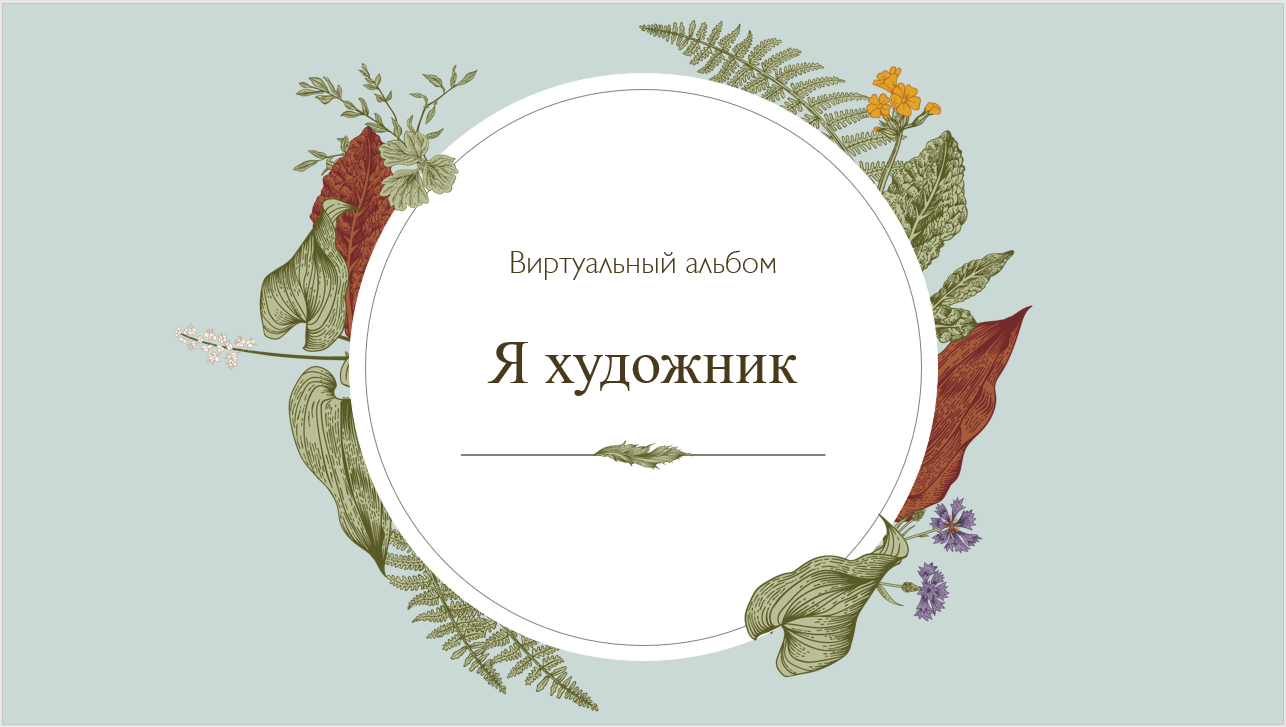 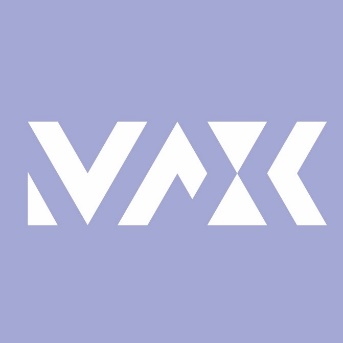 Задачи проекта:
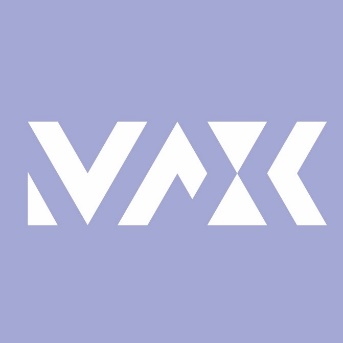 Дорожная карта проекта:
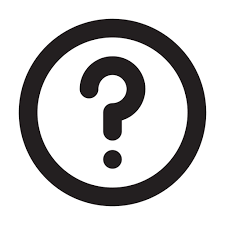 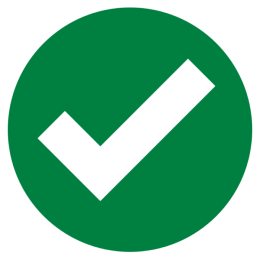 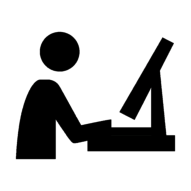 Подготовительный этап
Основной этап
Заключительный этап
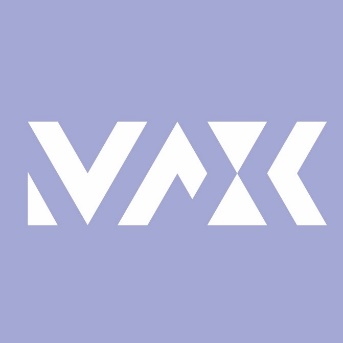 Реализация проекта:
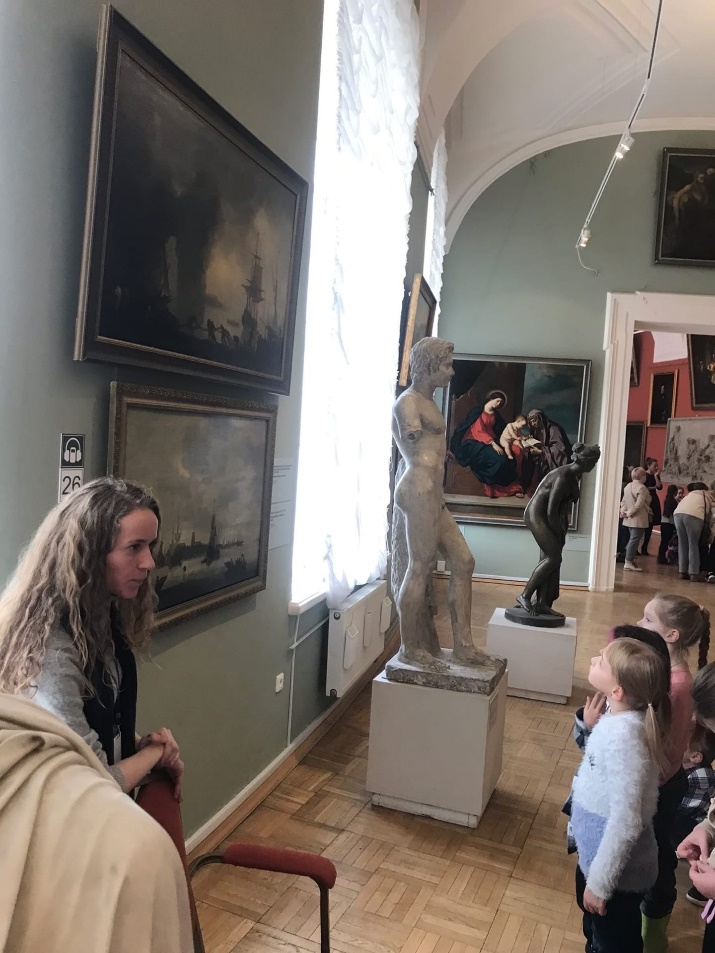 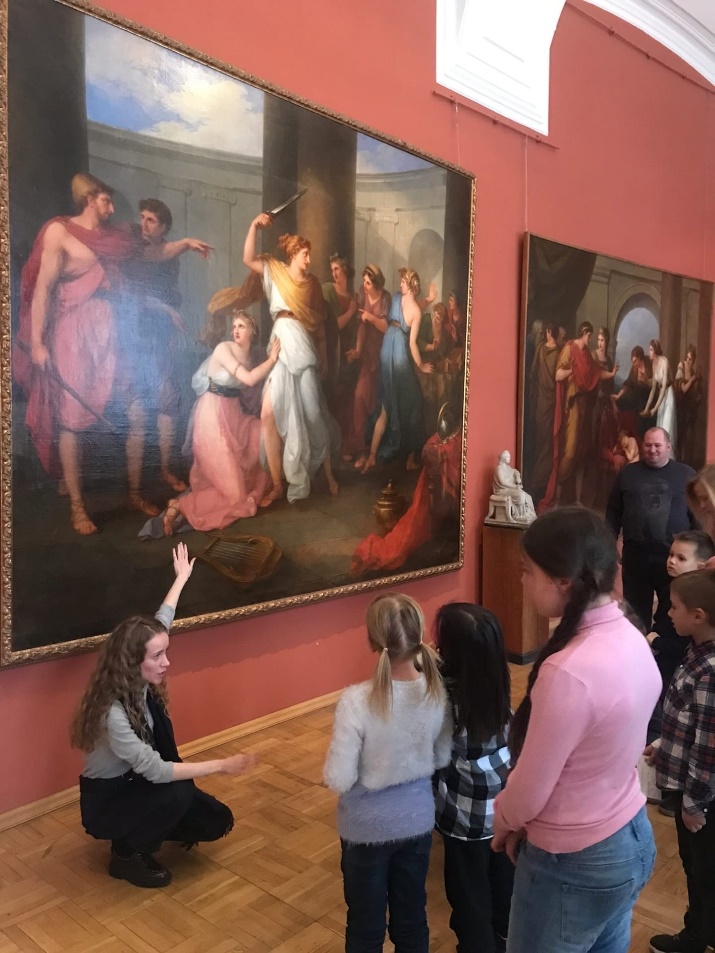 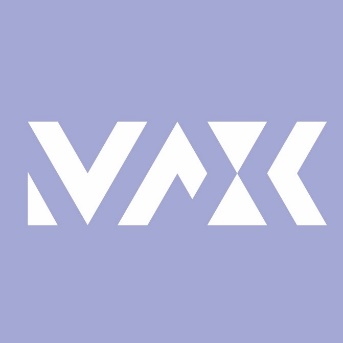 Продукт проекта:
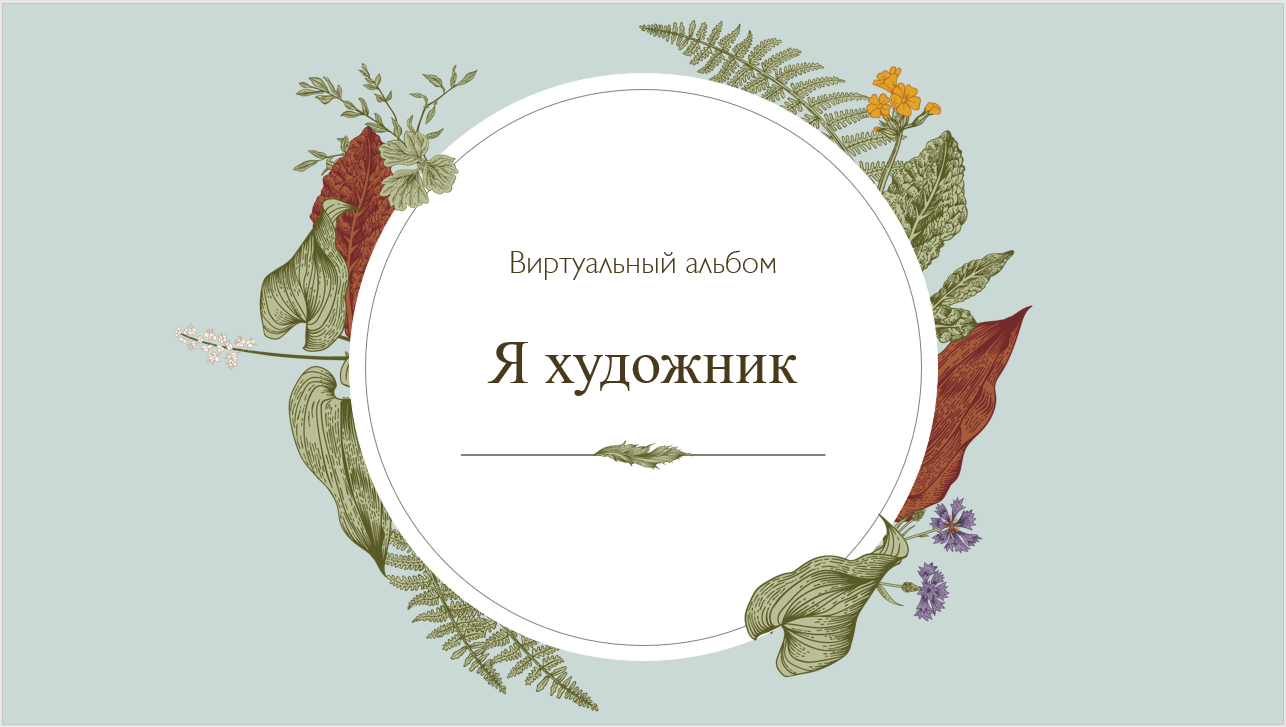 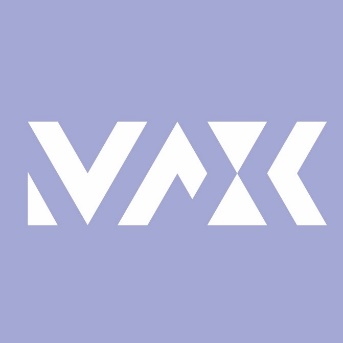 Диагностическая беседа:
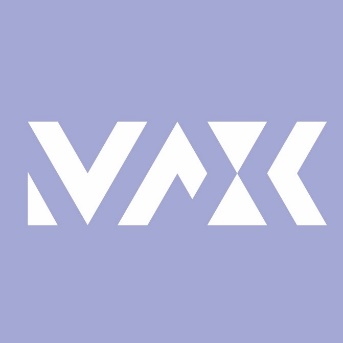 Итоги проекта:
Спасибо за сотрудничество!
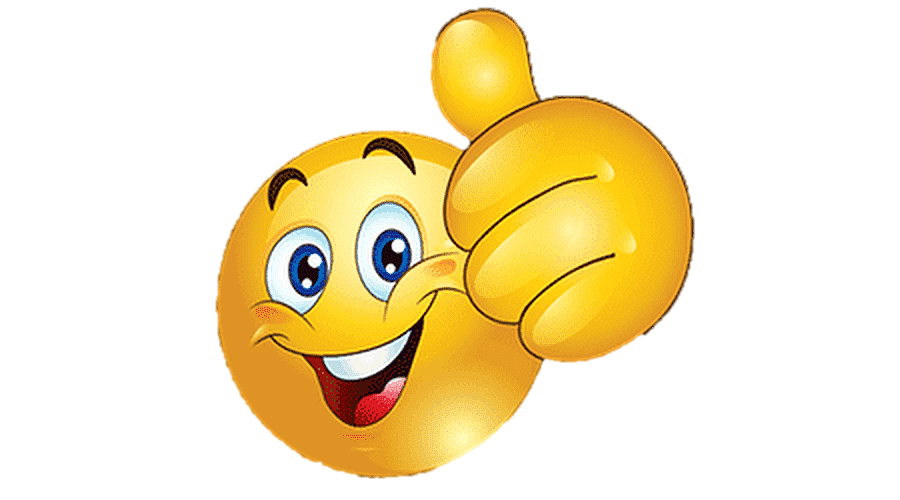